재활의학과
정의
A process aimed at enabling people to reach and maintain their optimal physical, sensory, intellectual, psychological and social levels
질병, 외상 등으로 기능저하를 가진 환자를 진단하고 치료하는 역할
환자의 신체적, 정신적, 사회적인 면에서 최적의 상태를 유지할 수 있도록 포괄적 전인 치료를 지향하며 궁극적으로 환자의 삶의 질을 높이는 것을 목표로 함.
뇌졸중, 외상성 뇌손상, 척수손상, 근골격계 통증, 소아발달, 절단재활 등 세분화된 진료과목으로 진료를 수행
전문적인 재활치료를 위해 운동치료실, 작업치료실, 언어치료실, 연하치료실, 전기온열치료실 등을 갖추어 치료가 필요한 환자들에게 수준 높은 의료서비스를 제공함.
특징
다학제적 팀 접근으로 포괄적 치료 수행.
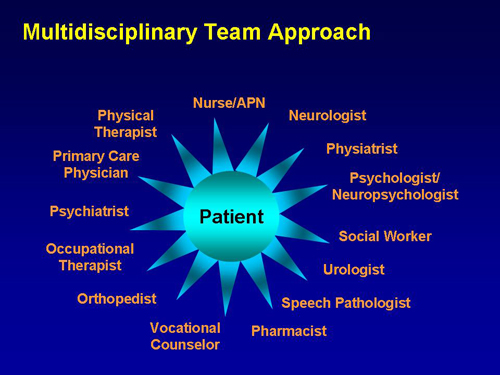 특징
기능 지향적 
작업 지향적
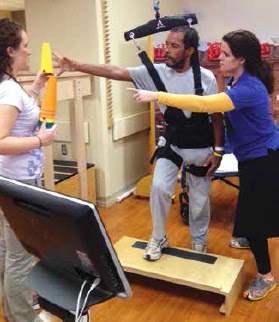 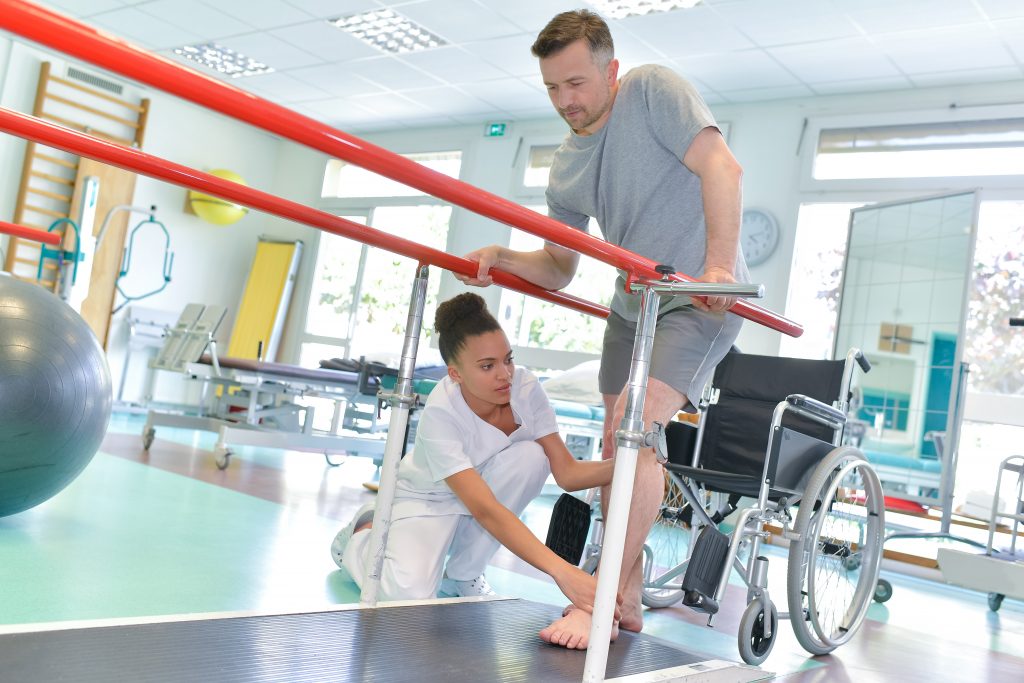 특징
Rehabilitation
분야
Brain injury: TBI, stroke, etc
Spinal cord injury: trauma, tumor, etc
Musculoskeletal injury (bone & soft tissue): sports
Cardiopulmonary: MI, ALS, etc
Cancer: breast, etc
Pediatric: Cerebral palsy, etc
Geriatric
분야
Pain
Swallowing
Prosthesis and Orthosis
Deconditioning
Treatment
Physical therapy
Occupational therapy
Speech therapy
Swallowing therapy
Cognitive therapy
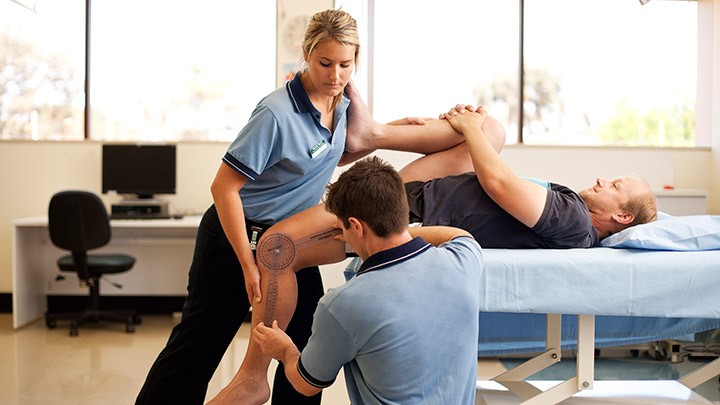 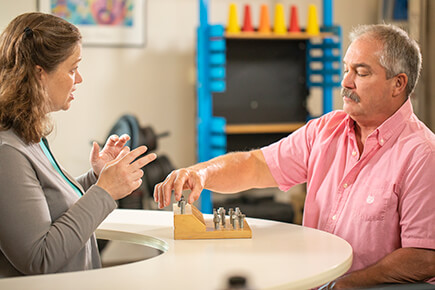 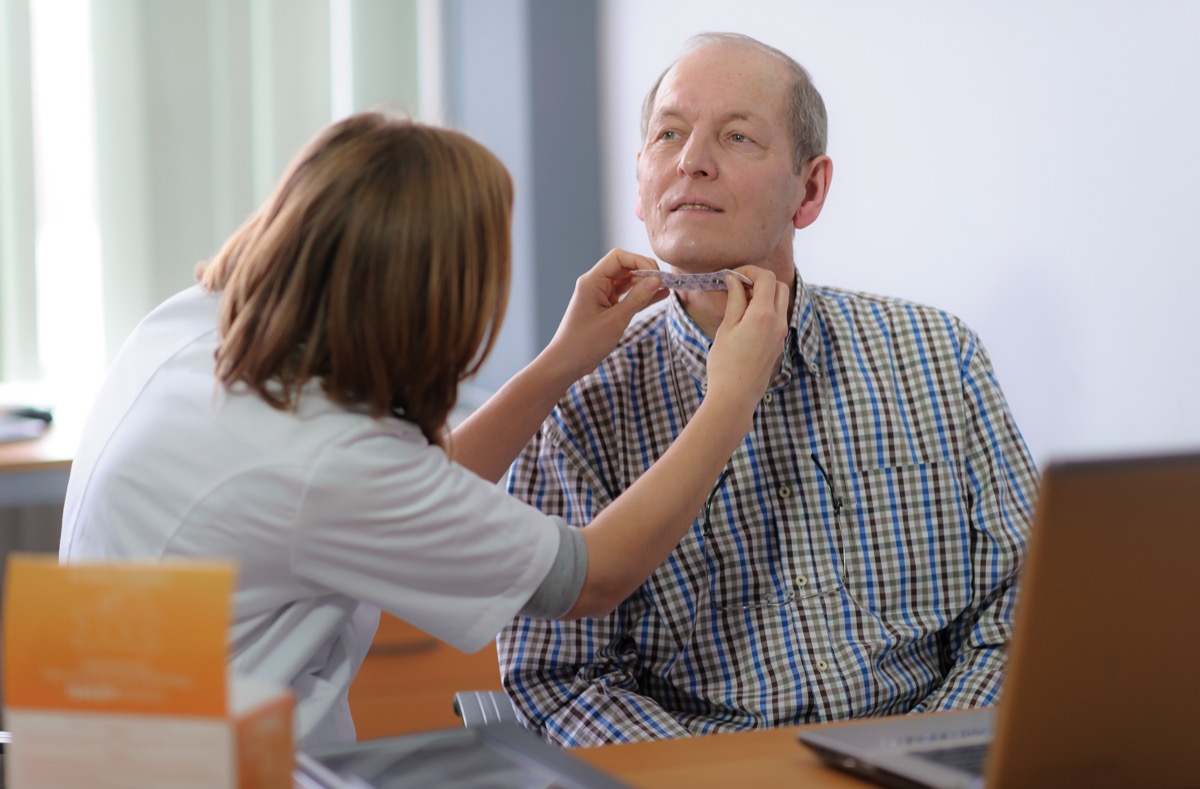 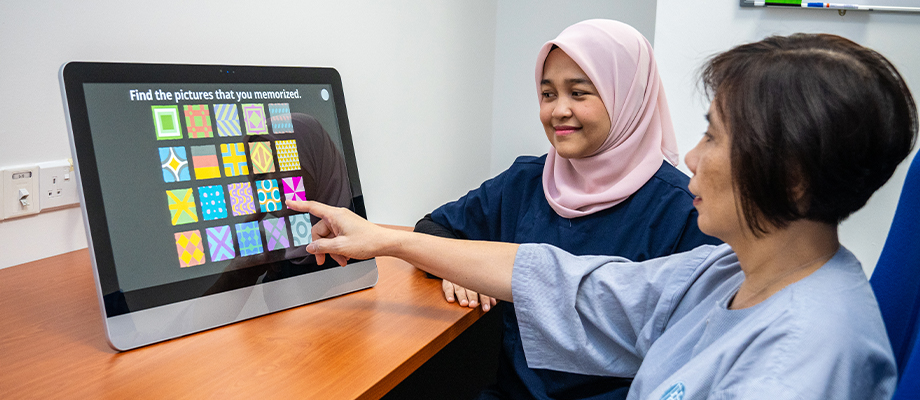 Treatment
보조기 및 의지
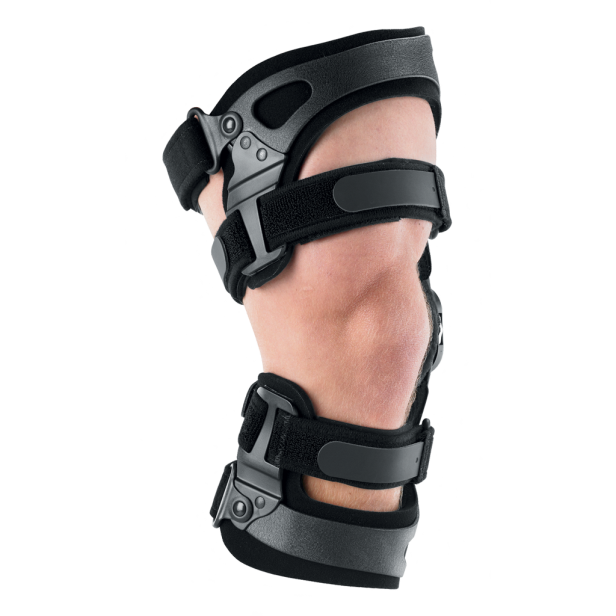 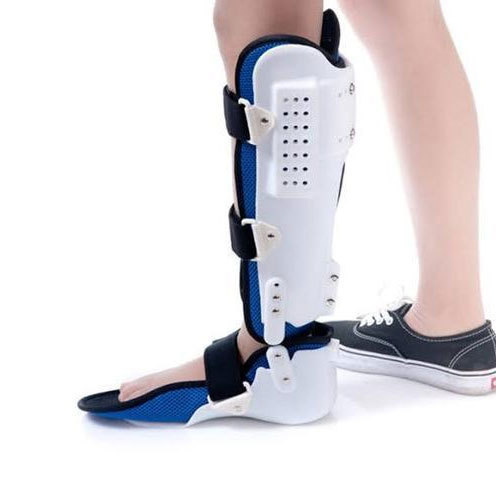 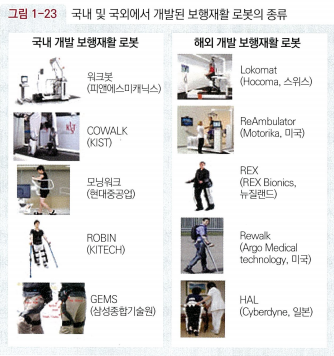 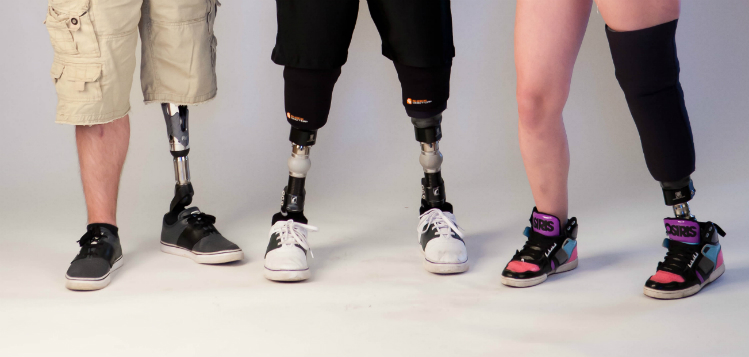 Treatment
Physical modalities: hot, cold, electrical stimulation, ultrasound
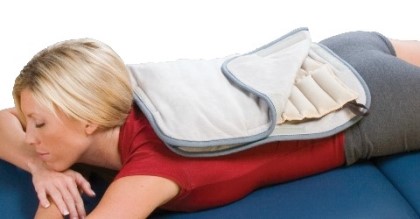 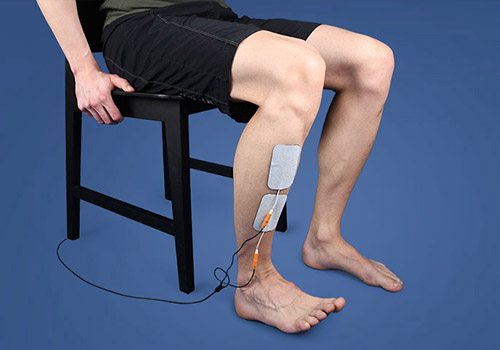 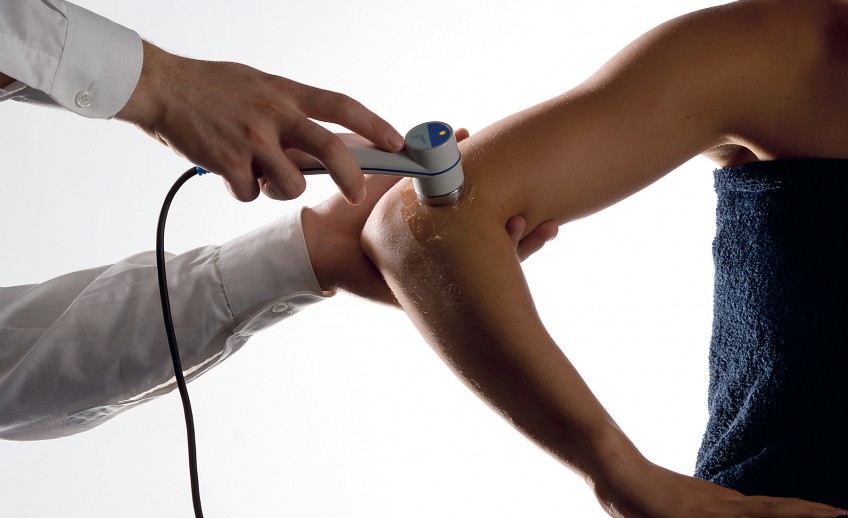 Treatment
Electrodiagnostic study : 신경손상여부 확인위한 검사
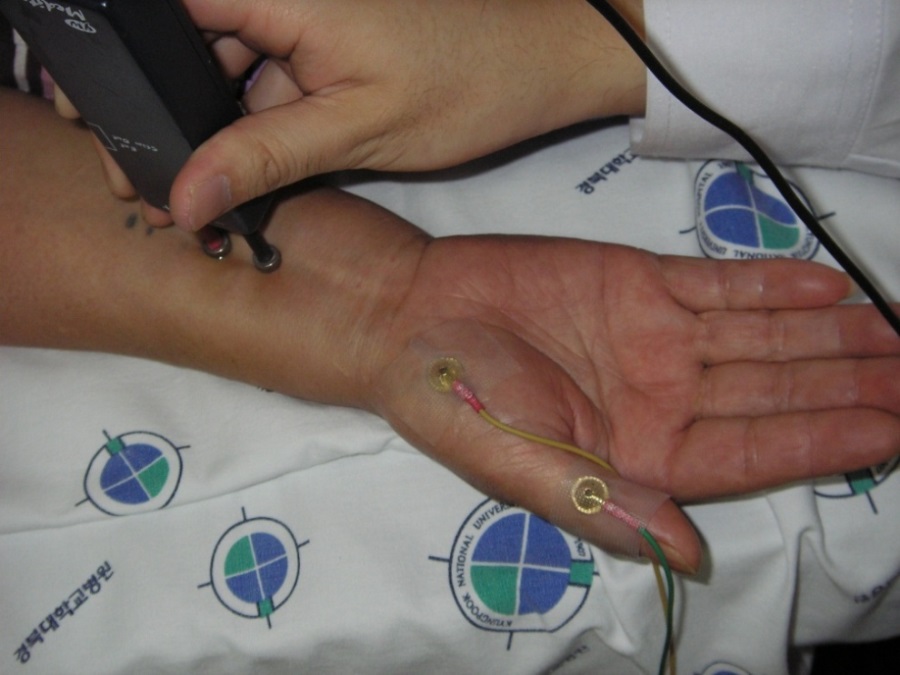 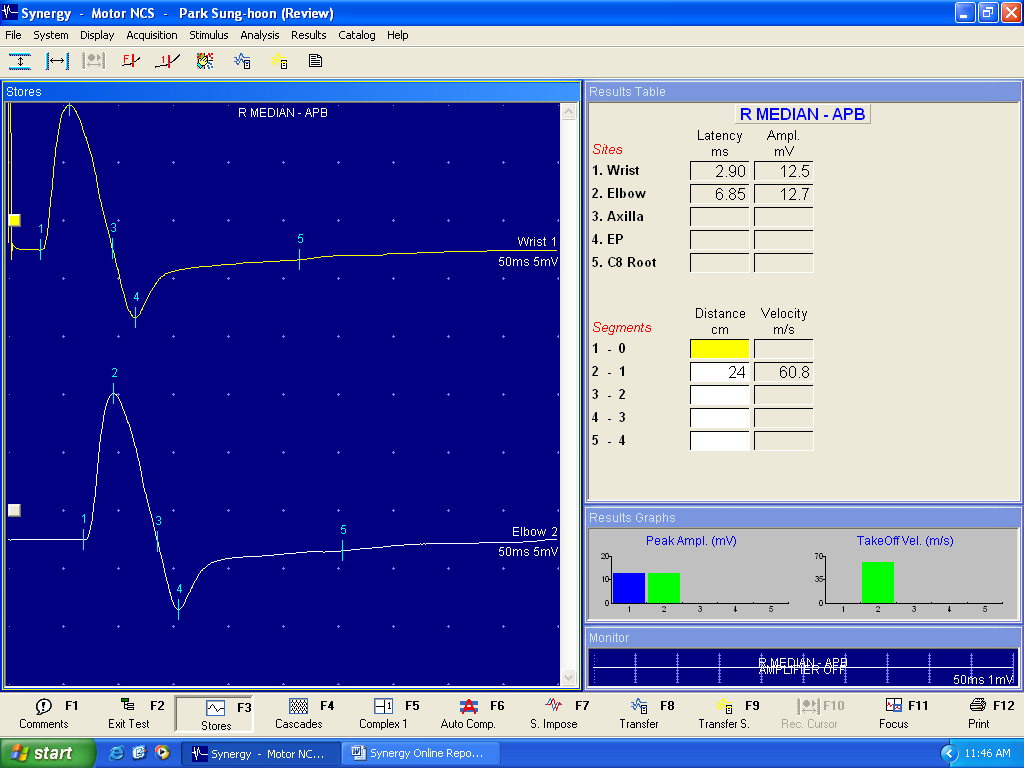 Treatment
Pain intervention: 초음파를 이용한 주사요법
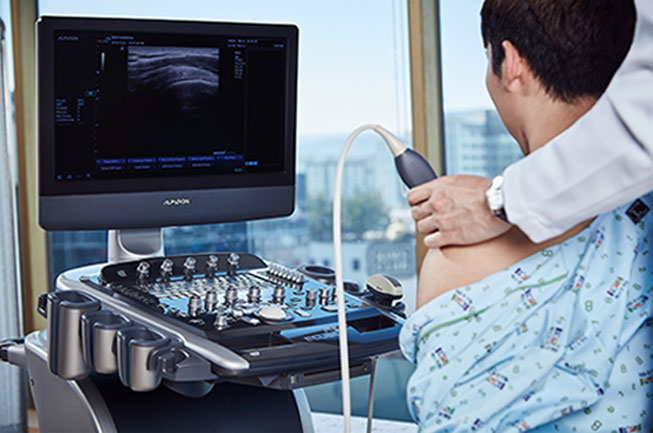 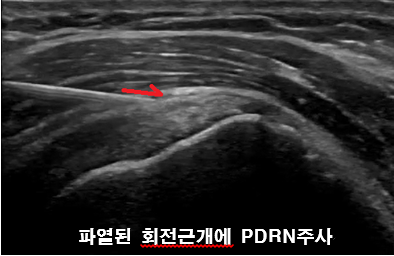